АлександрЕкимцев
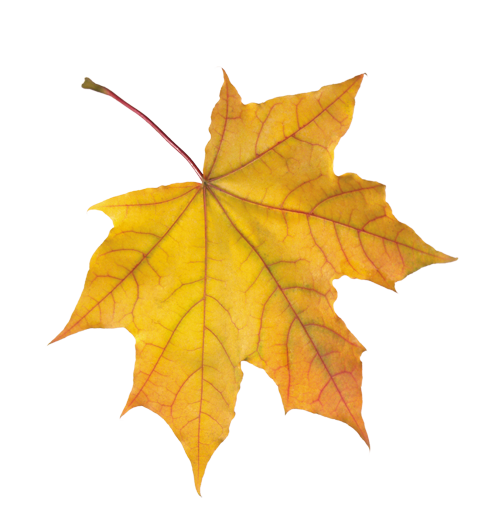 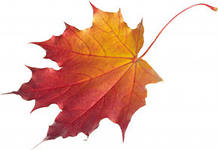 Осень
1929-1992г.
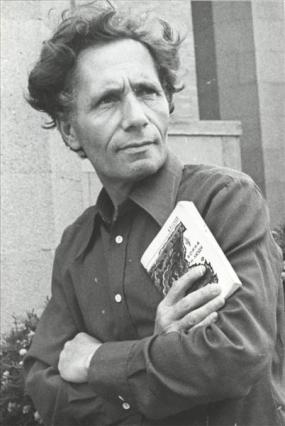 Десять добрых тропок
Мурзилка
Костёр 
Пионер
Библиотека
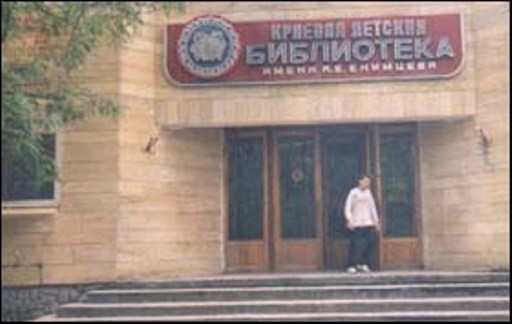 Юрий Юрьевич Коринец
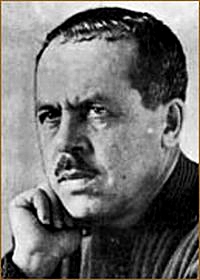 1967г
Тишина
Костёр в ночи
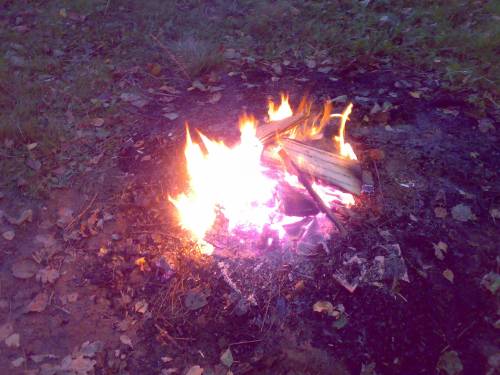 Стрекоза в траве
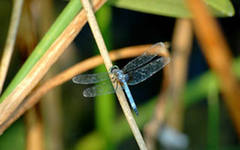 Гроза
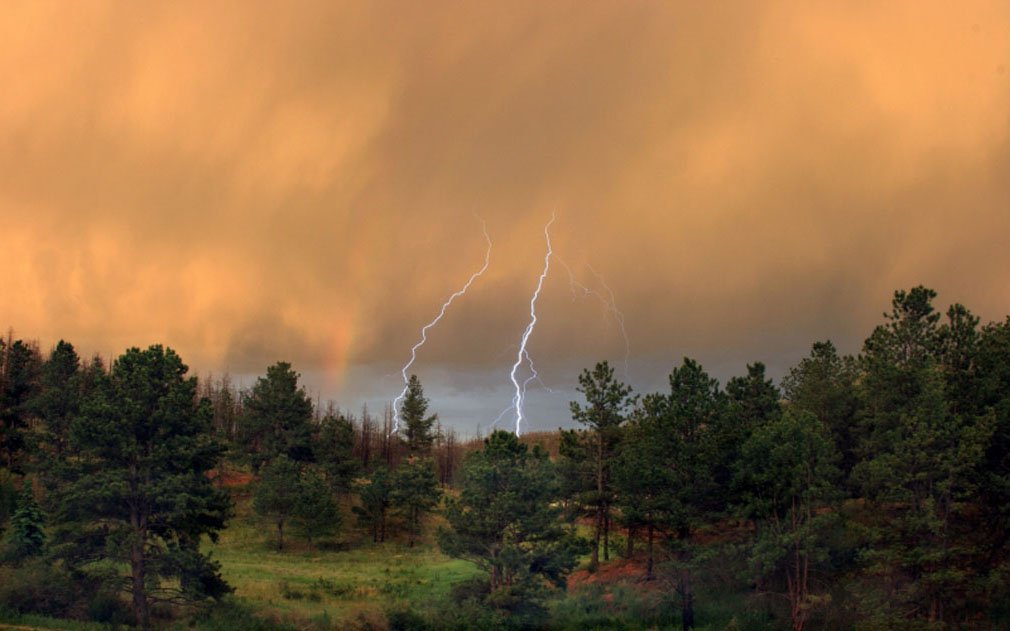 Полёт птиц
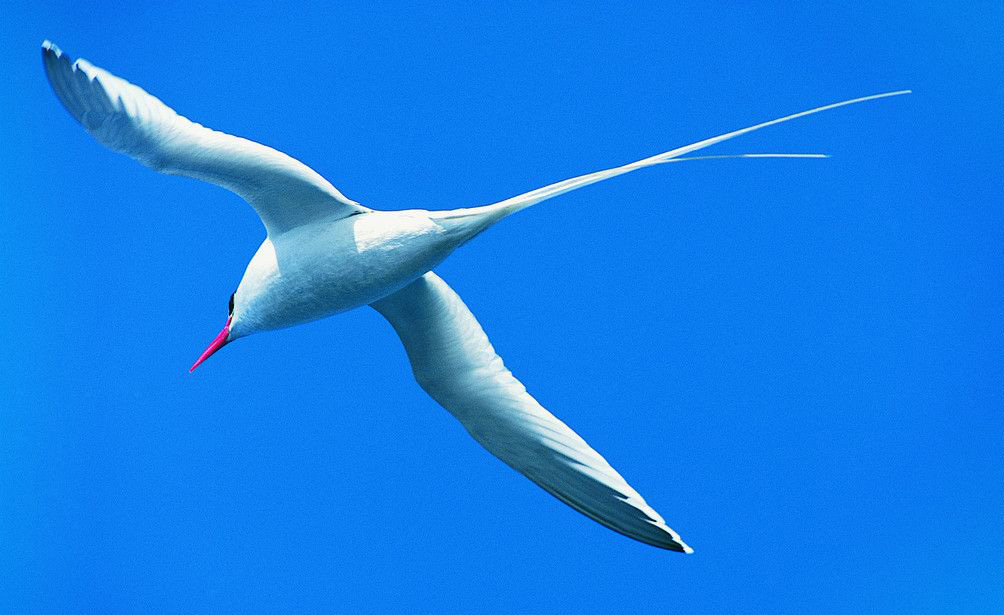 Рассвет
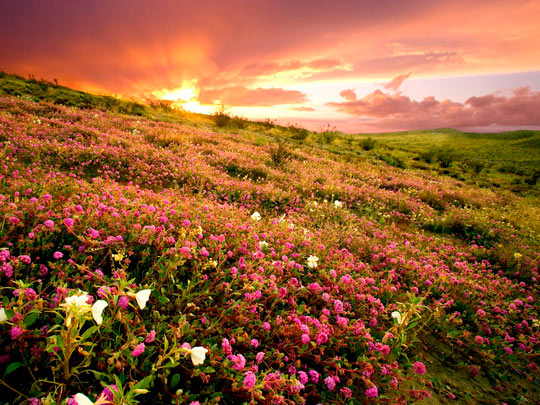 Спасибо за работу